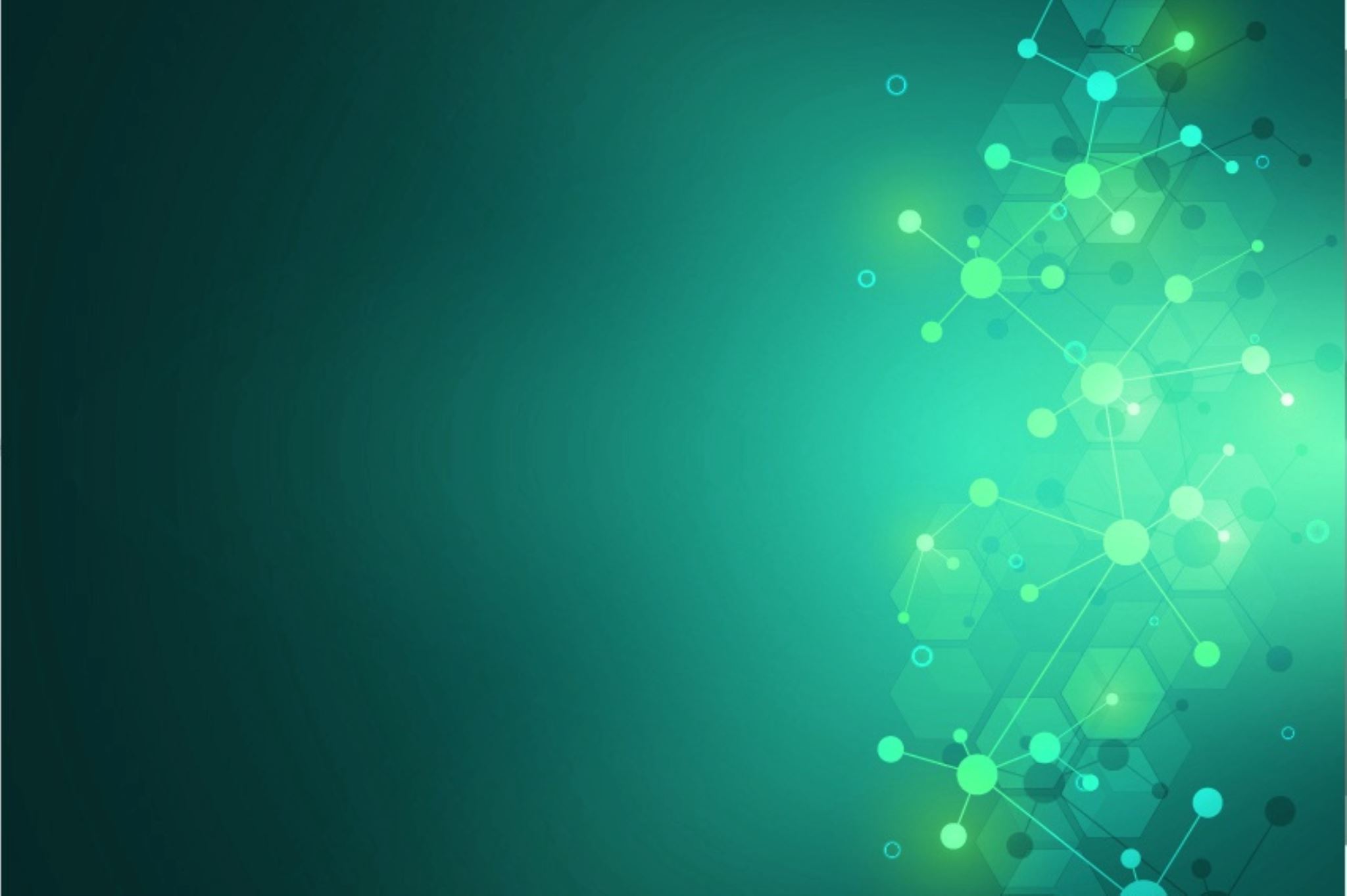 Elevating Confinement: The Key to Commercial Viability
Fusion- a Quintessential Scientific Pursuit
Swadesh Mitter Mahajan, 
Professor, University of Texas| Chief Scientific Advisor ExoFusion 
FPA, Dec.19, 2023
Bending the Directives!
This talk is not about a particular FPP design, its technological readiness, costs and schedules—etc. 

At this time, ExoFusion does not have a “marked” horse in the race

We will, instead, focus on scientific investigations that have helped us to  identify the defining characteristics of a commercially viable FPP. 

Science also identifies/defines technologies crucial for the success of a  fusion reactor

                        Boosting confinement will be key for every magnetic fusion approach
                                     our approach is both catholic and agnostic.
Deeper Look into Confinement- Turbulent Transport
It turns out even if conventionally understood mechanisms (like velocity shear) are strong enough to stabilize MHD and some other vicious  modes, they are not  adequate to stabilize all fluctuations (like ETG and MTM)

The residual turbulence due to these fluctuations can/does degrade confinement . To push confinement beyond the conventional values, one must investigate  the physics of the Residual Turbulent Transport

This twenty first century physics ( developed, in part, by the principals of ExoFusion), in fact, supplies us with enough understanding on how to control the turbulent transport, and in the process, strongly boost confinement. 

We have, in fact, found regimes where turbulence suppression takes place without velocity shear.
Modern, Innovative Physics
In magnetically confined plasmas, there is a constraint on gyrokinetic fluctuations that prevents them from accessing free energy in the equilibrium. General physics principles, then, can be invoked to find regimes  of strongly suppressed turbulent transport – of boosted confinement (BC). 

Via detailed investigations, Exo Fusion has mapped out these regimes. Though     demonstrated primarily for tokamaks, BC is accessible to all magnetic configurations.

Equally important is the fact that Theory and Simulations identify the knobs that we must turn to access the BC states.

In systems as complex as magnetically confinement plasmas, it is amazing that High confinement regimes are often accessible when density gradients become large.  
                Larger density gradients = smaller nsep/n , nsep= separatrix density
Experiments show the trend expected from gyrokinetic theory: low edge density greatly improves confinement
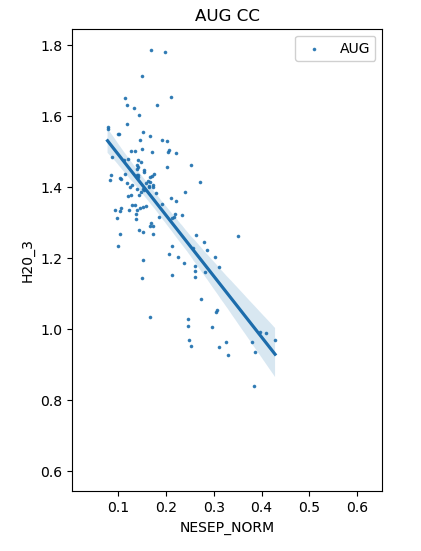 Shots with higher bN /low Z
All H-modes
ASDEX
JET-ILW
From the ITPA database:
 Confinement relative to the H-mode scaling law   (“H factor”)  increases as separatrix density nsep is lowered

Confinement up to 1.8 times higher than normal is possible with low nsep
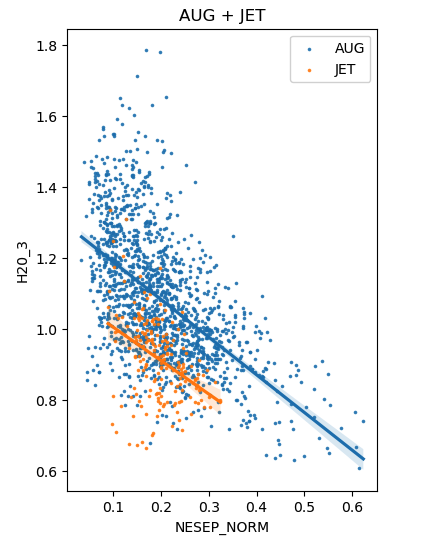 H
H
nsep/n
Heating power needed for the same stored energy falls to 1/3- sure signature of suppressed transport
nsep/n
Triple product follows these trends
Triple product vs nsep/n
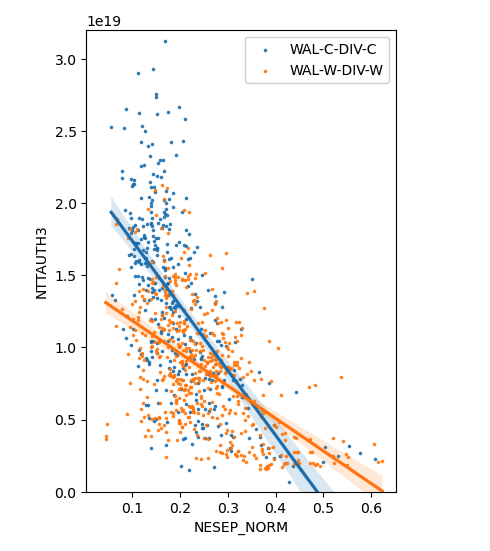 Low Z wall
High Z wall
Maximum fusion performance (n T t) is obtained at low nsep 
particularly,  for low Z walls
Such low nsep ( and correspondingly high Tsep ~hundreds of EVs) edges are rather problematic :
 Demand novel divertor solutions
New geometries
New materials
New Kinetic codes to model/analyze the new edge
ExoFusion has patents pending on new geometries, new materials needed to enable exceptional confinement
n T t
nsep/n
What must we do to reify high confinement regimes
ExoFusion has been working vigorously to create pathways to access and maintain the high confinement regime implied  by the basic structure of the gyrokinetic equations ( epitomizing the physics of turbulent transport)
It is a multidimensional space in which we have to find working solutions- has  required innovations on several fronts
The most salient expression of this persistent investigation is what may be called a Liquid Metal SUPER XT divertor (T is for high temperature), a very advanced version of the well-known SuperX divertor ( invented by ExoFusion principals years ago) whose efficacy has been so well demonstrated by MAST-U experiments.
ExoFusion has also been occupied in developing appropriate computational tools to further understand and predict confinement in general, and in the regimes of choice.
Super-XT Divertor: Ultimate Flexibility to Optimize
Integrated solution: Efficiency in handling heat exhaust , Sputtering/erosion, impurity entrainment, alpha pumping---. 

Employ self-healing liquid metals creatively + manipulation of divertor magnetic geometry

Originally designed for low recycling conditions- separate the absorbing  and the heat handling functions- each becomes more effective ( Lithium not needed at all)

However the exhaust part  is applicable to all edge conditions-including the high recycling ones

The best of both worlds- The Miracle Liquid Metal : An alloy with high Z metal with a “segregated” low Z surface- Combining the high heat handling capacity of the high Z with limiting  sputtering to only low Z ( Exo Patent Pending) .
 
This is an important technical solution invented by ExoFusion- likely  applicable to most if not all fusion worthy concepts.
How Could ExoFusion enrich the vibrant Fusion Ecosystem
ExoFusion is a relatively small company developing novel solutions to problems of confinement, divertors and Liquid metal PFCs. Creating exploitable intellectual property has been our main pursuit. 

 Design and analyze  SuperX - Super XT  divertors for superior quality ETBs and ITBs-Coupled with Miracle Liquid Metal walls,  these will handle problems of erosion and limiting impurities to only low Z

Provide novel simulation tools to analyze kinetic divertor regimes. One of the code, necessary for all burning plasma edges, is being developed along with PPPL -- STEP divertor design will be its first application

Our abilities ( theoretical- state of the art computational tools) equip us to do Confinement projections in multiple geometries ( our codes are global – a crucial advance upon local tools like TGLF)

We already have experience in engineering TBs in tokamaks- we designed an ITB for EAST in conjunction with GA - invited talk.  All our tools are applicable to other geometries
ExoFusion  Ready to Work for advancing fusion        Making it cheaper, less risky, nearer term
Even If your system already has good confinement, we can work out ways to enhance it and help you design a system that is smaller and cheaper 

For systems struggling towards adequate confinement, we will work out scenarios to boost it to fusion worthy values 

More generally, through our well-developed investigative tool kit, we can help avoid costly delays by anticipating and correcting confinement shortfalls

We can always give you the best in PFCs  if that is all you need
Experimental Evidence -Confinement goes up with lower edge density
ASDEX-U  and JET H-modes
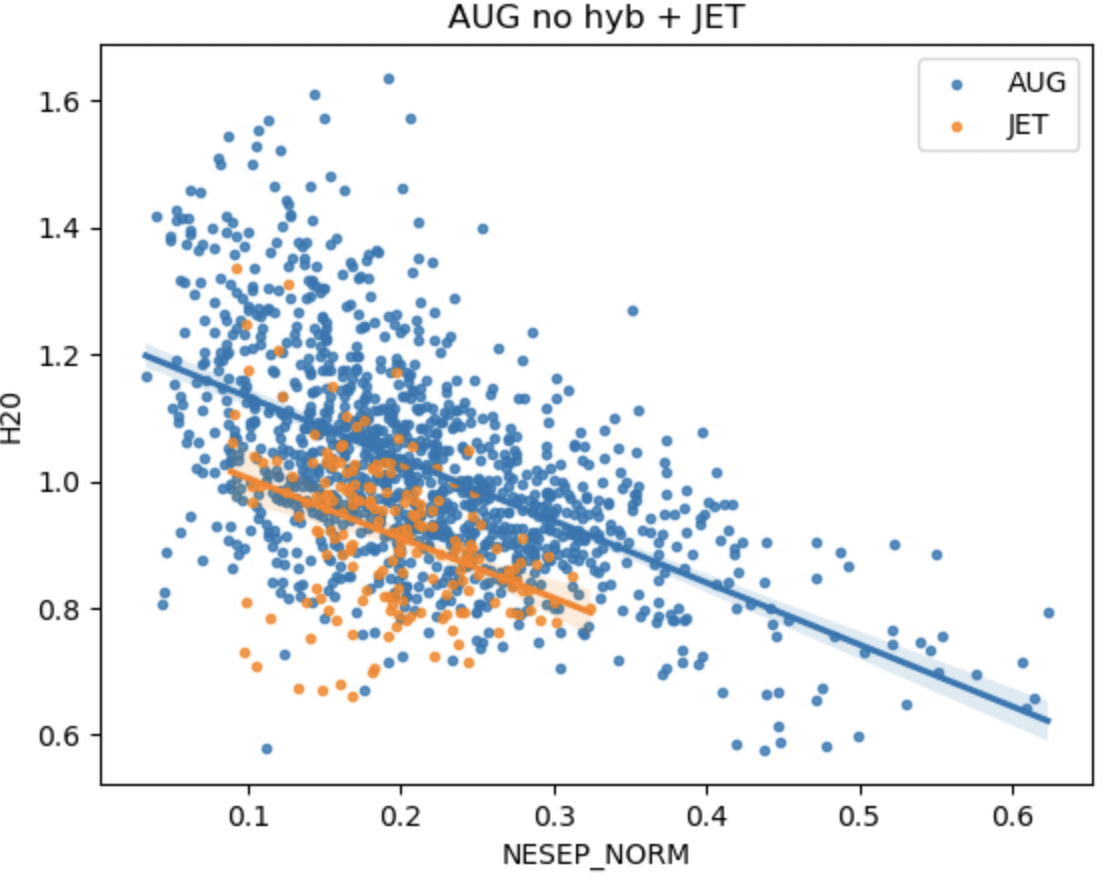 ASDEX-U 
 JET-ILW
Most spectacular effects are seen when both the divertor and wall are low Z
Although the tokamak data is available and clear, the physics is common to gyrokinetic instabilities in diverse geometries. And for a given geometry to all 
Variations in plasma properties.
H20
ASDEX-U  wall-C div-C: 
highest βpol quartile
ASDEX-U  wall-C div-C
 (like DIII-D)
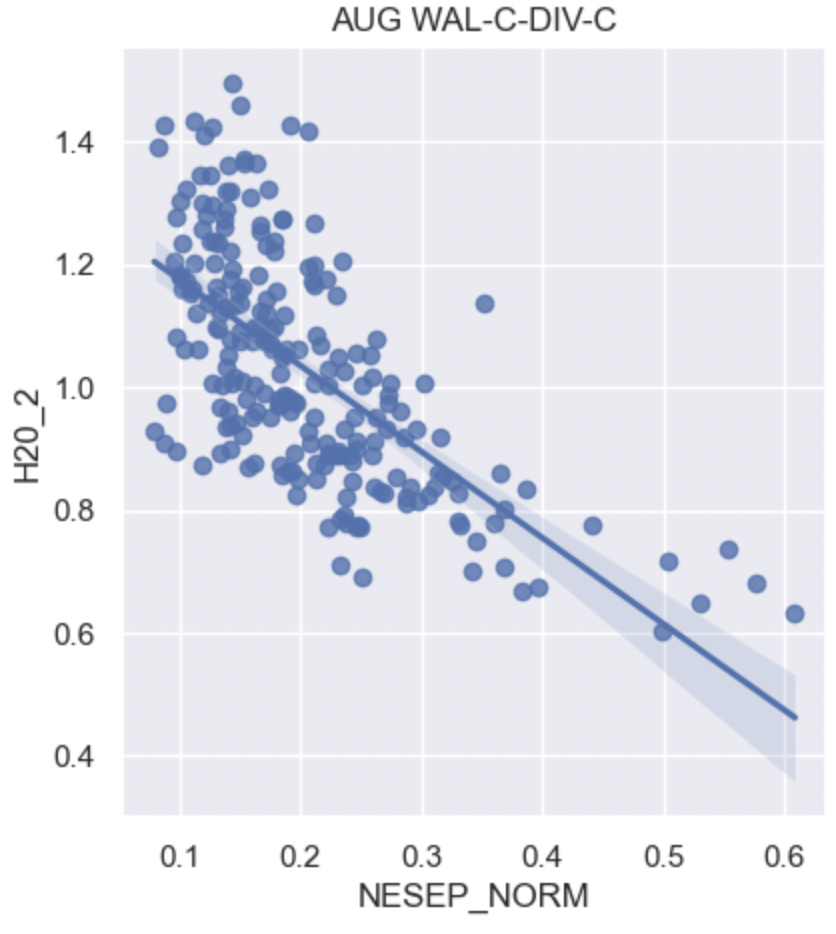 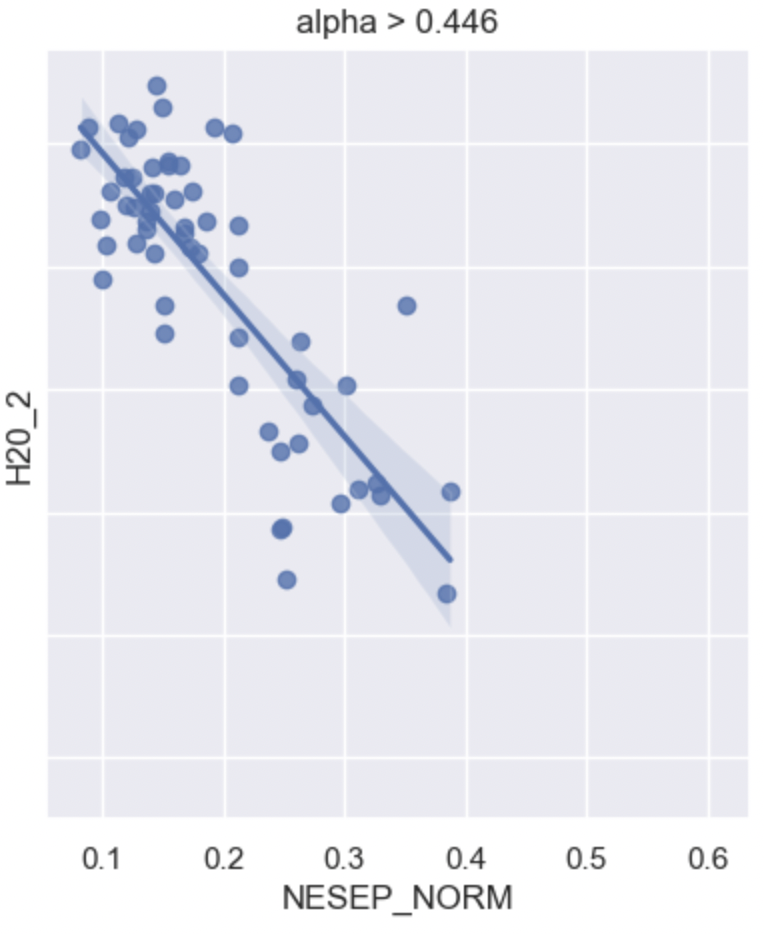 H20
H20
Holds for both ITBs / pedestals
Where does this confinement improvement come from?
ASDEX-U  wall-C div-C: 
highest βpol quartile
Net heating power
Almost factor of 3 reduction in heating to get the same stored energy

NOT from pedestal MHD stability improvement

Further analysis: reduced pedestal transport allows pedestal to get to MHD limit with much less heating
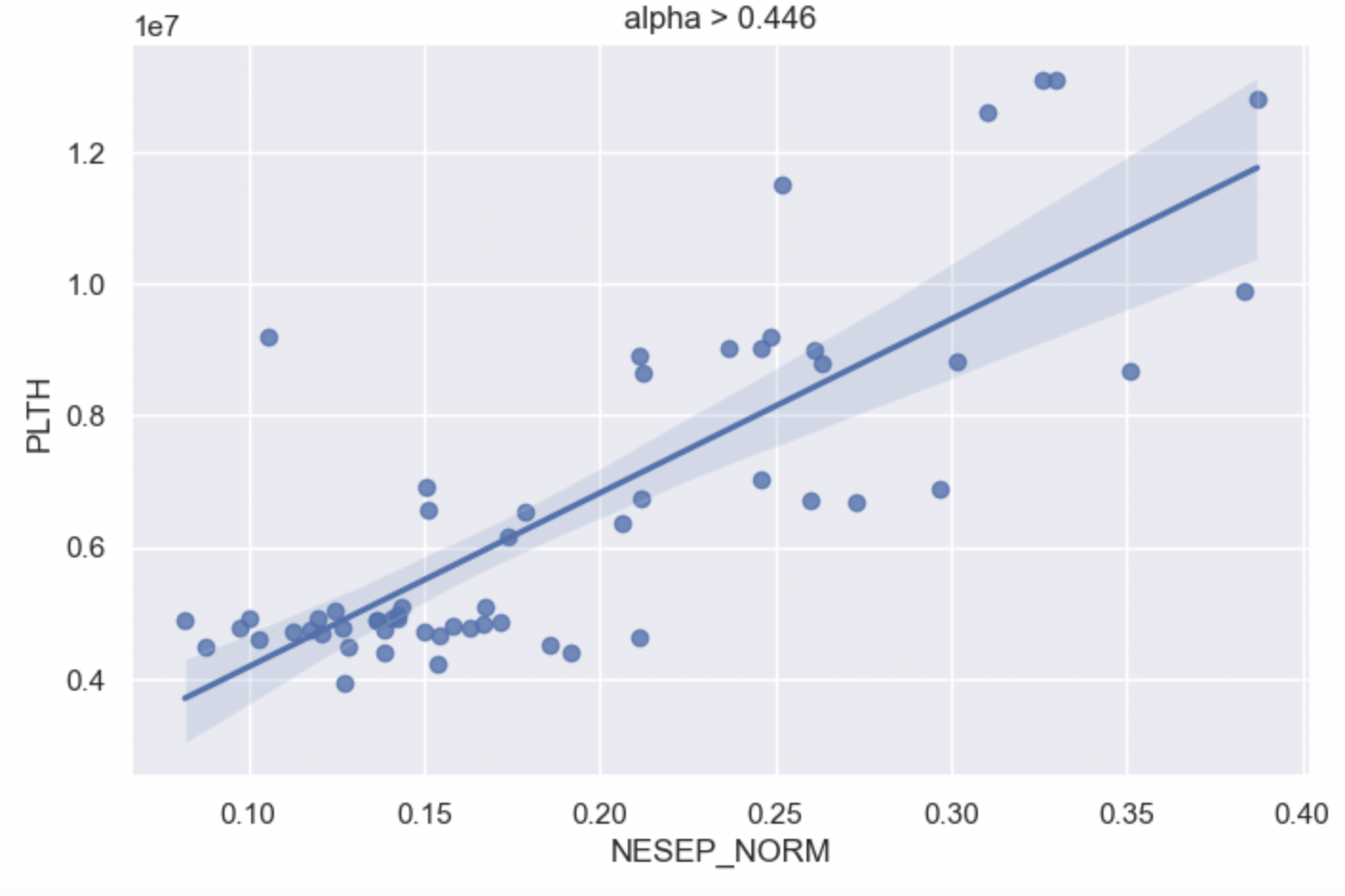 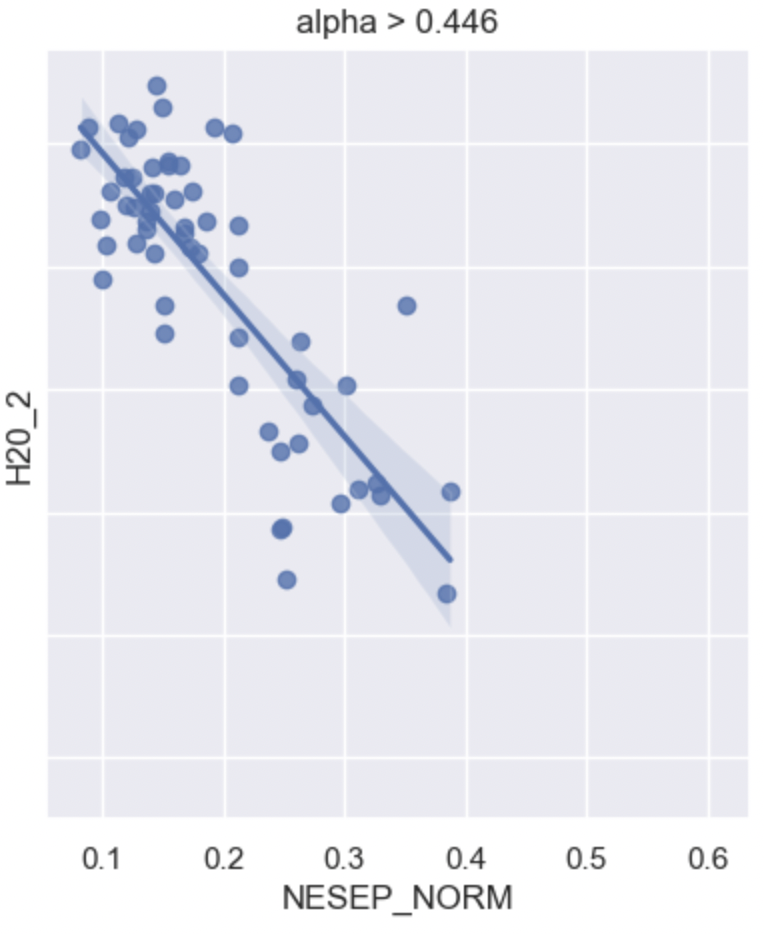 factor of ~ 3
improvement
H20
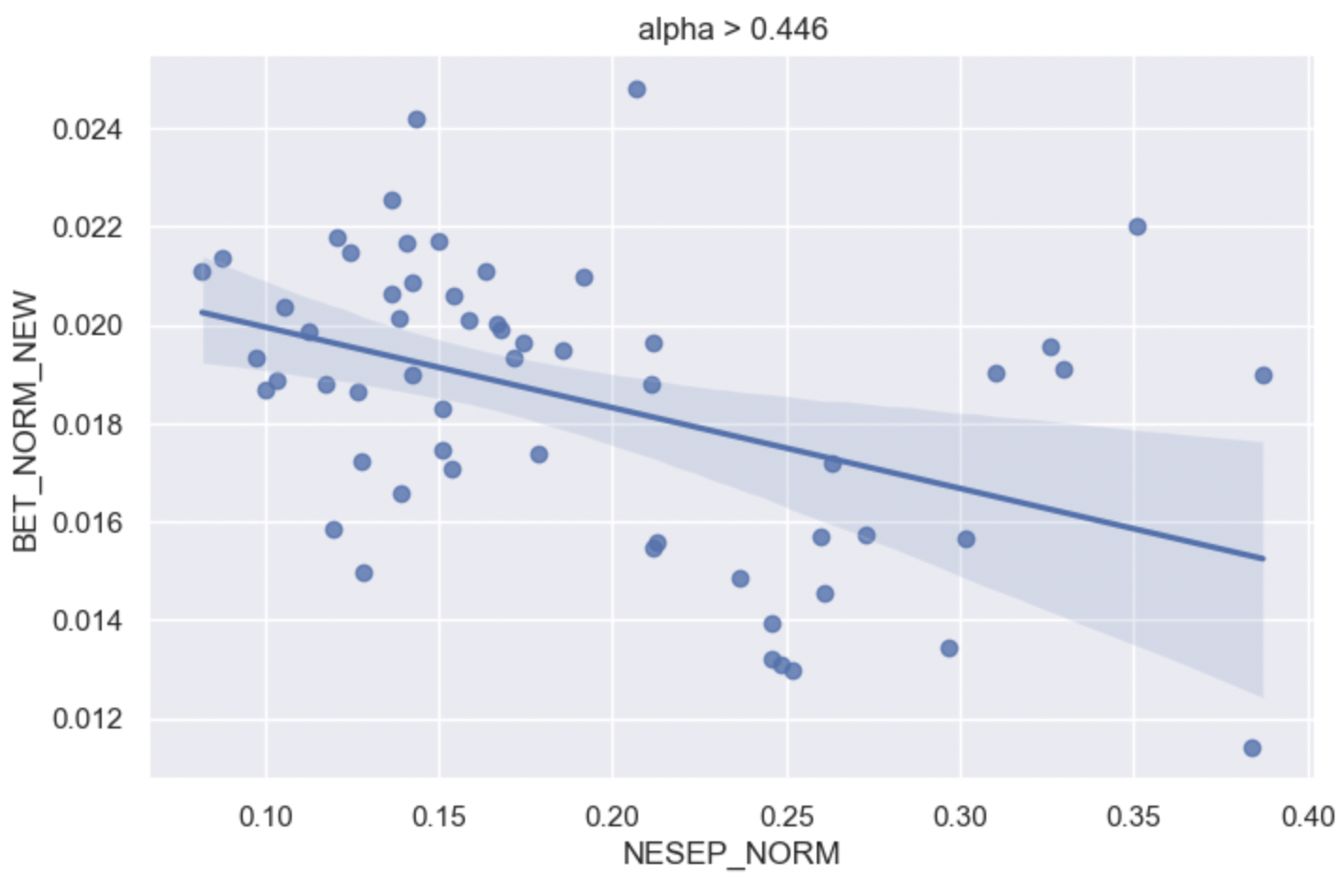 βN (thermal)
only ~ 20%
improvement
As the Constraint Dynamics would predict !
On JET low Z divertor (C and C-Be) much higher nTavgτ than W
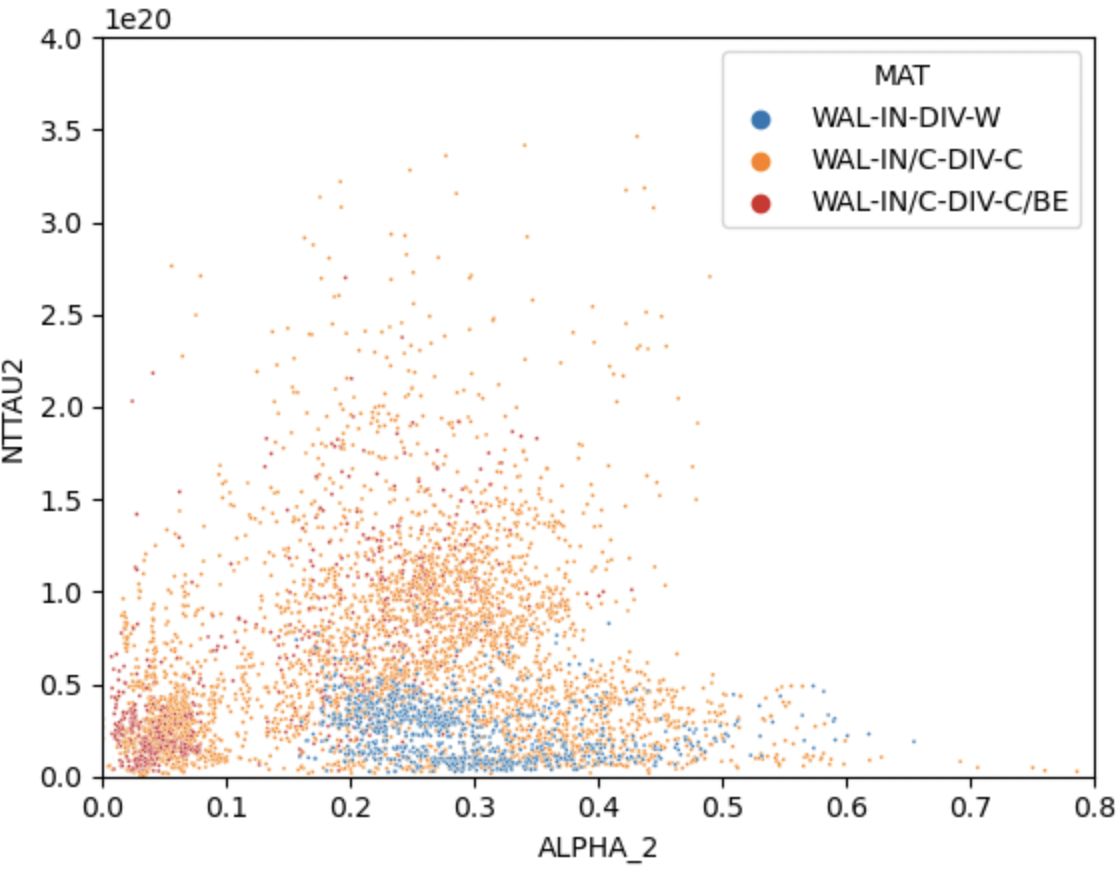 At higher βpol C much better than W
This and earlier pictures gives us a 
Profound message that plasmas are much more fusion worthy if they are “polluted” by low Z  impurities. Exo incorporates this fully into the design of Super XT liquid metal divertors.
nTavg τ
βpol -> (arb units)